Between the Testaments
We end the Old Testament with Jews having relative freedom under Persia.
Between the Testaments
We end the Old Testament with Jews having relative freedom under Persia. 
When we start the New Testament, the Jews are ruled by Romans, there is a King named Herod and scripture is written in Greek. 

What happened?
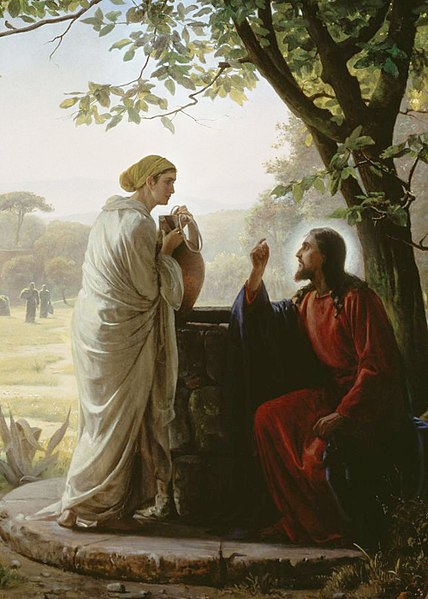 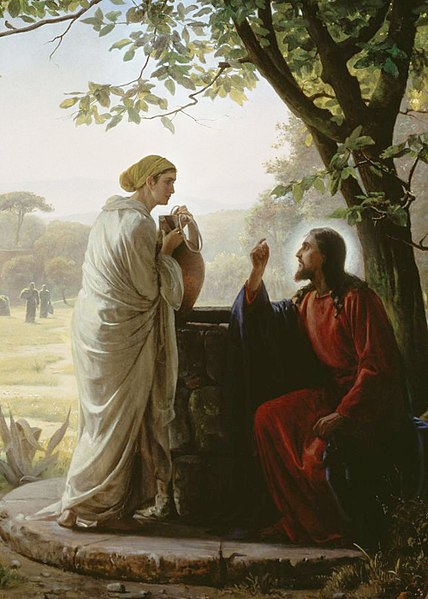 Between the Testaments
Period of Hellenization
Maccabean Revolt
Hasmonean Dynasty
Roman Rule through the Herodian Dynasty
Selected Key Events  Between 1000-325 B.C. (all dates approximate)
United twelve tribes being led by King David (1000 BC).
United kingdom of Israel splits into two kingdoms (Israel and Judah) (950 BC)
Ten tribes scattered by Assyria (720 BC)
Jerusalem destroyed by Babylon (587 BC)
Persia defeats Babylon and allows Jerusalem to be rebuilt (539 BC) Time period of Zerubbabel, Ezra, and Nehemiah.
Old Testament ends (~400 BC)
Alexander the Great conquers; Hellenization begins (~330 BC)
[Speaker Notes: Enthusiasm about history. It makes a difference!]
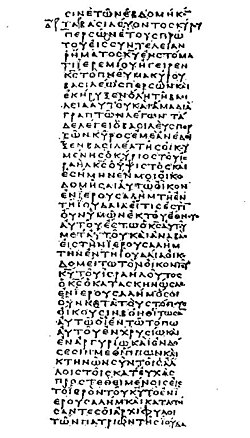 Hellenism – How Far is too Far?
Language
Koine (“Common”) Greek
[Speaker Notes: Image: https://en.wikipedia.org/wiki/Septuagint]
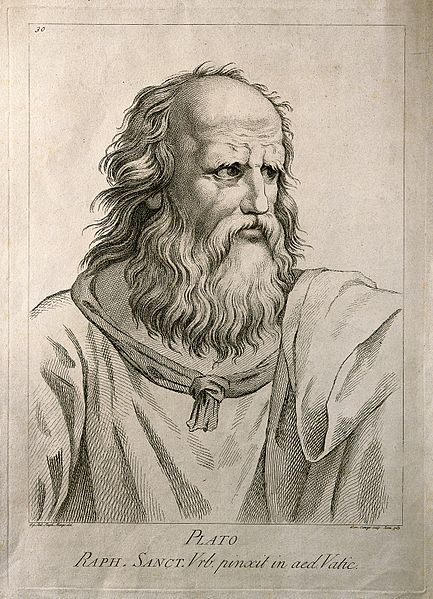 Hellenism – How Far is too Far?
Philosophy and Ethics
Socrates
Plato
Aristotle
[Speaker Notes: Image: https://commons.wikimedia.org/wiki/File:Plato._Etching_by_D._Cunego,_1783,_after_R._Mengs_after_Raph_Wellcome_V0004702.jpg]
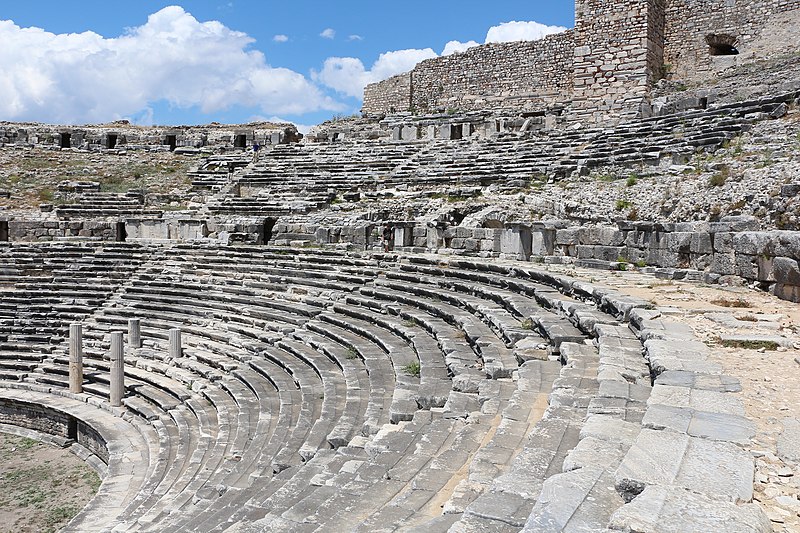 Hellenism – How Far is too Far?
Entertainment
Theaters (Greek Drama)
Stadiums (Athletic Competition)
[Speaker Notes: Image: https://commons.wikimedia.org/wiki/File:Miletus_-_Ancient_Greek_theatre_04.jpg]
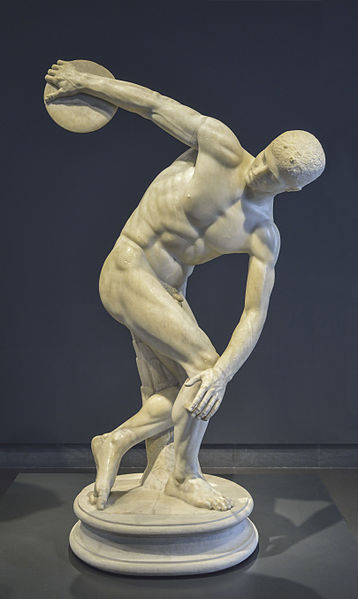 Hellenism – How Far is too Far?
Education and Lifestyle
Gymnasium and Nudity
[Speaker Notes: Image: https://commons.wikimedia.org/wiki/File:Discobolus_in_National_Roman_Museum_Palazzo_Massimo_alle_Terme.JPG]
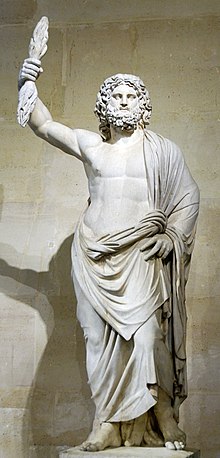 Hellenism – How Far is too Far?
Greek Gods and Mythology
[Speaker Notes: These issues of how far can one Hellenize were alive and well in the time of Jesus. We’ll see more about this topic, and how some reacted to Hellenization in a future class period.

Image: https://en.wikipedia.org/wiki/Zeus]
1 Maccabees 1:11-15Reign of Antiochus IV Epiphanes (175 – 164 BC)
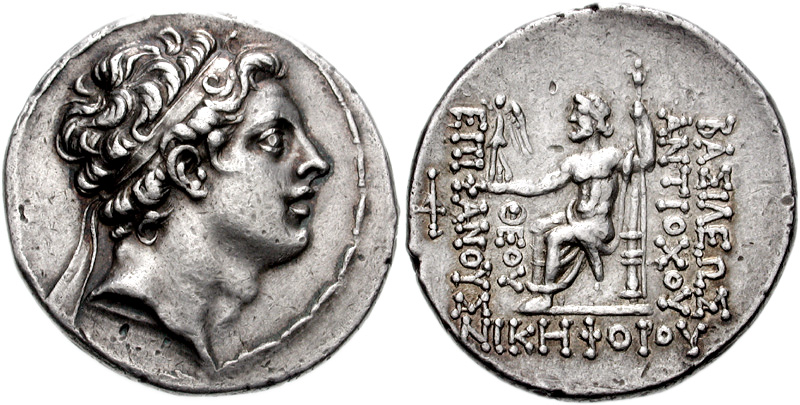 “In those days certain renegades came out from Israel and misled many, saying, ‘Let us go and make a covenant with the Gentiles around us, for since we separated from them many disasters have come upon us.’ …This proposal pleased them, and some of the people eagerly went to the king, who authorized them to observe the ordinances of the Gentiles.
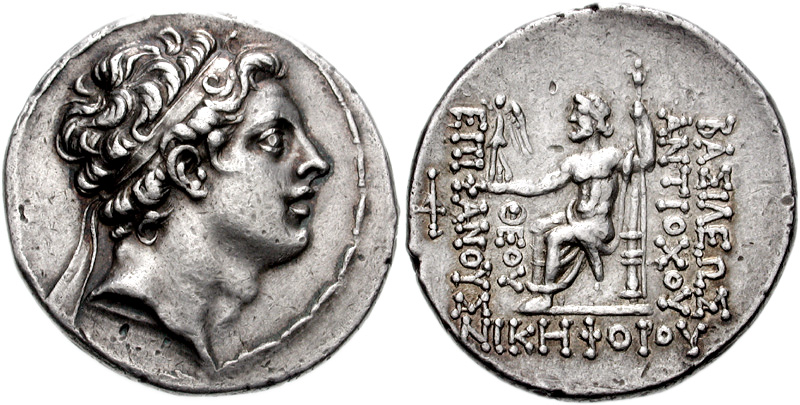 [Speaker Notes: NRSV

Image: https://commons.wikimedia.org/wiki/File:Antiochos_IV_Epiphanes.jpg]
1 Maccabees 1:11-15Reign of Antiochus IV Epiphanes (175 – 164 BC)
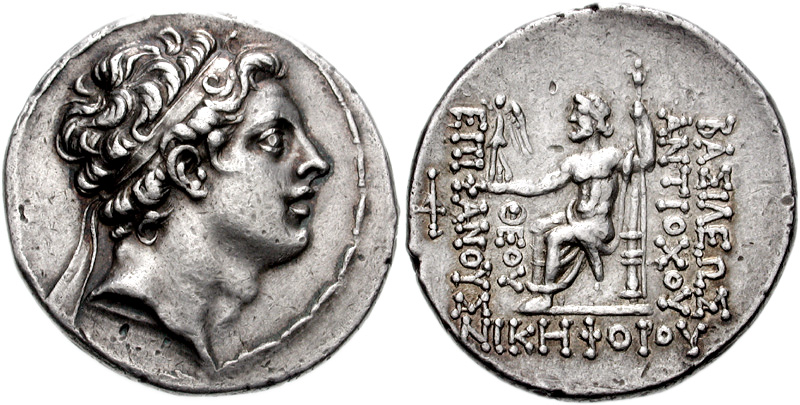 “So they built a gymnasium in Jerusalem, according to Gentile custom, and removed the marks of circumcision, and abandoned the holy covenant. They joined with the Gentiles and sold themselves to do evil.”
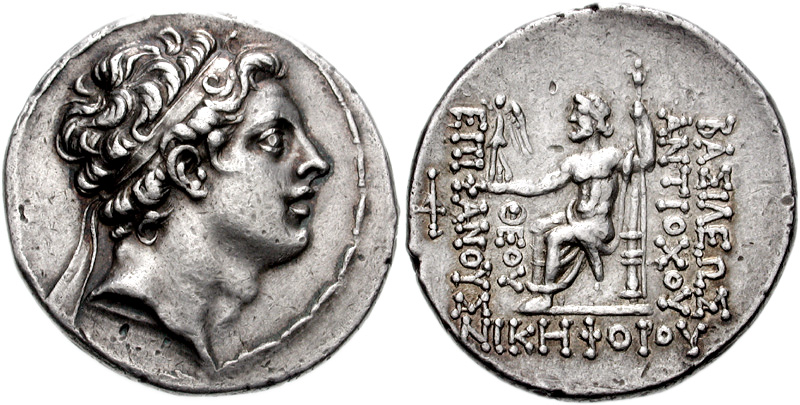 [Speaker Notes: NRSV]
1 Maccabees on the reign of Antiochus IV(175 – 164 BC)
“The books of the law that they [the Greeks] found they tore to pieces and burned with fire. Anyone found possessing the book of the covenant, or anyone who adhered to the law, was condemned to death by decree of the king. According to the decree, they put to death the women who had their children circumcised…they hung the infants from their mothers' necks.”
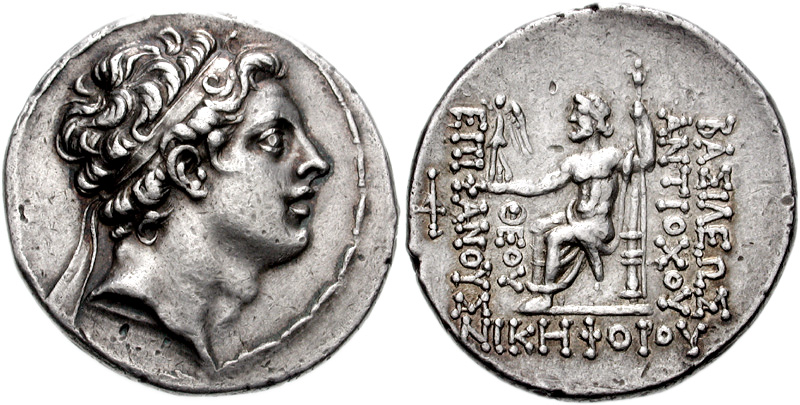 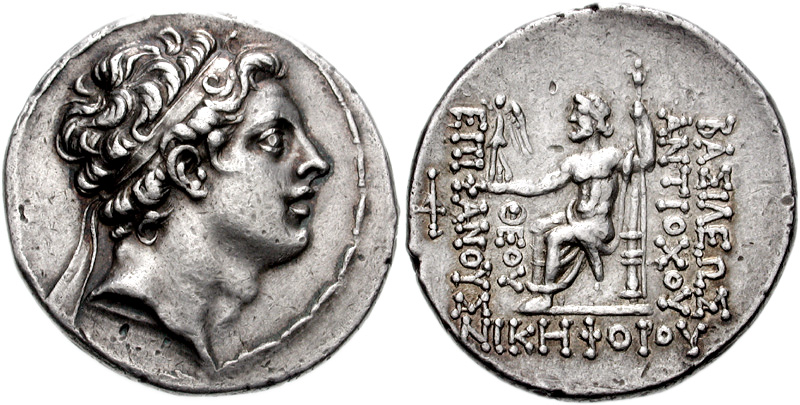 [Speaker Notes: NRSV]
1 Maccabees on the reign of Antiochus IV(175 – 164 BC)
“Mattathias…moved from Jerusalem and settled in Modein…He saw the blasphemies being committed in Judah and Jerusalem…The king’s officers who were enforcing the apostasy came to the town of Modein to make them offer sacrifice. Many from Israel came to them; and Mattathias and his sons were assembled. Then the king’s officers spoke to Mattathias as follows:
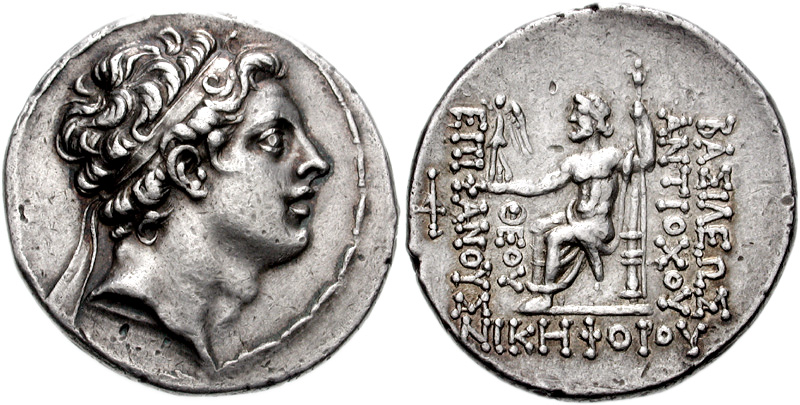 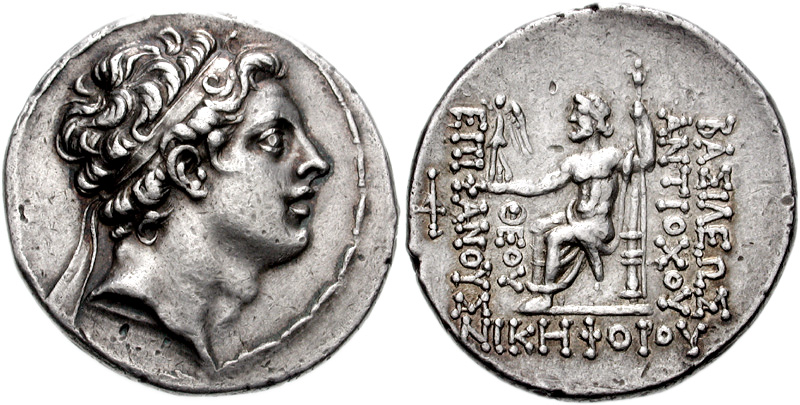 [Speaker Notes: NRSV]
1 Maccabees on the reign of Antiochus IV(175 – 164 BC)
“You are a leader, honored and great in this town, and supported by sons and brothers. Now be the first to come and do what the king commands, as all the Gentiles and the people of Judah and those that are left in Jerusalem have done. Then you and your sons will be numbered among the Friends of the king, and you and your sons will be honored with silver and gold and many gifts.”
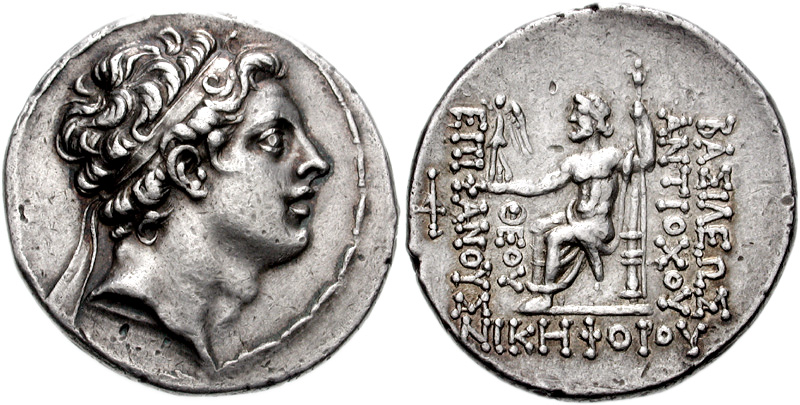 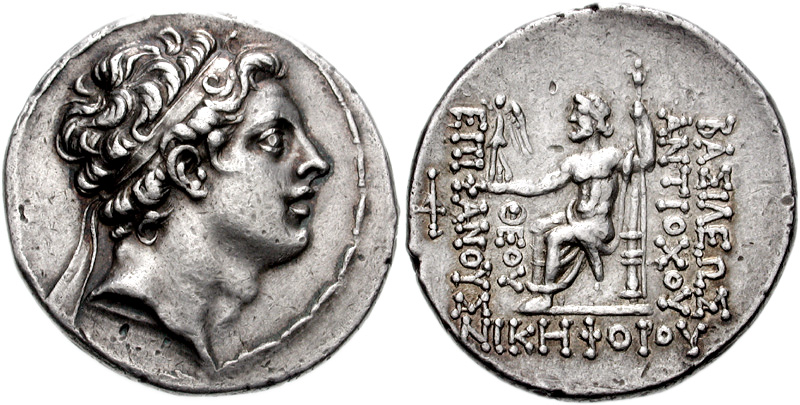 [Speaker Notes: NRSV]
1 Maccabees on the reign of Antiochus IV(175 – 164 BC)
But Mattathias answered and said in a loud voice: “Even if all the nations that live under the rule of the king obey him, and have chosen to obey his commandments, every one of them abandoning the religion of their ancestors, I and my sons and my brothers will continue to live by the covenant of our ancestors. Far be it from us to desert the law and the ordinances. We will not obey the king’s words by turning aside from our religion to the right hand or to the left.”
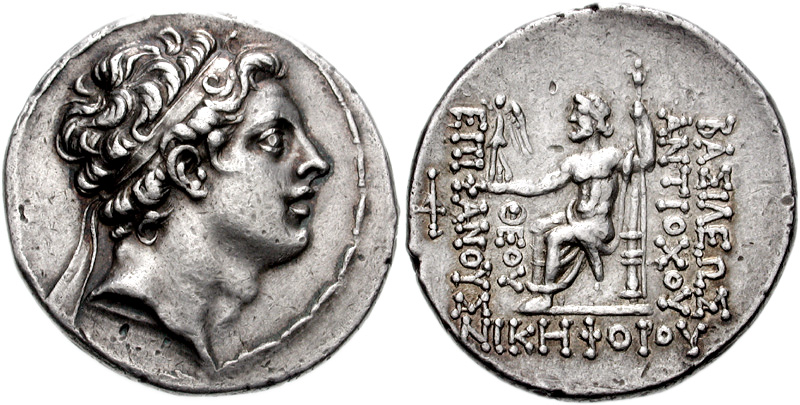 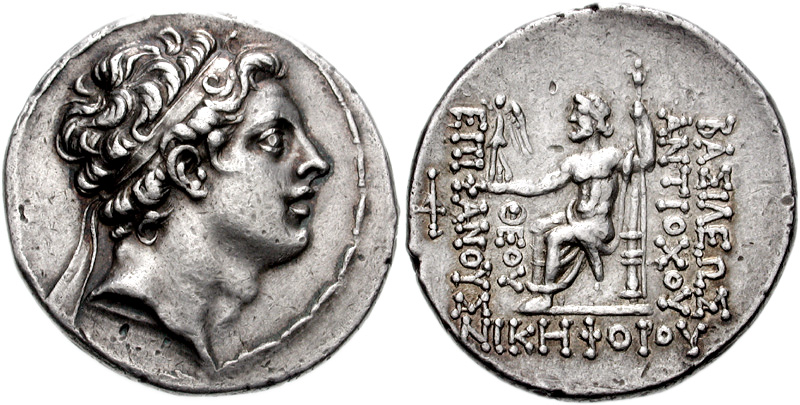 [Speaker Notes: NRSV]
1 Maccabees on the reign of Antiochus IV(175 – 164 BC)
“When Mattathias saw [a Jew offering to do the pagan sacrifice], he burned with zeal and his heart was stirred. He gave vent to righteous anger; he ran and killed him on the altar. At the same time he killed the king’s officer who was forcing them to sacrifice, and he tore down the altar.
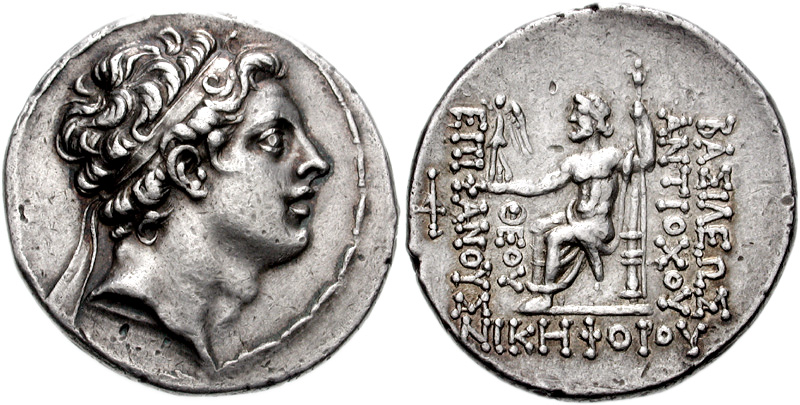 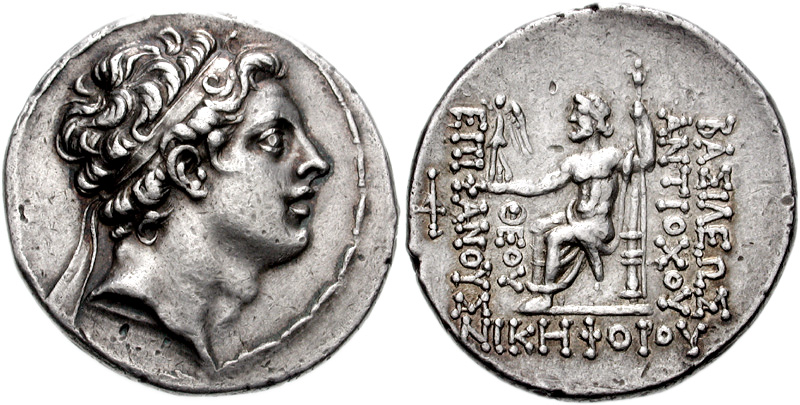 [Speaker Notes: NRSV]
Between the Testaments
Period of Hellenization
Maccabean Revolt
Hasmonean Dynasty
Roman Rule through the Herodian Dynasty
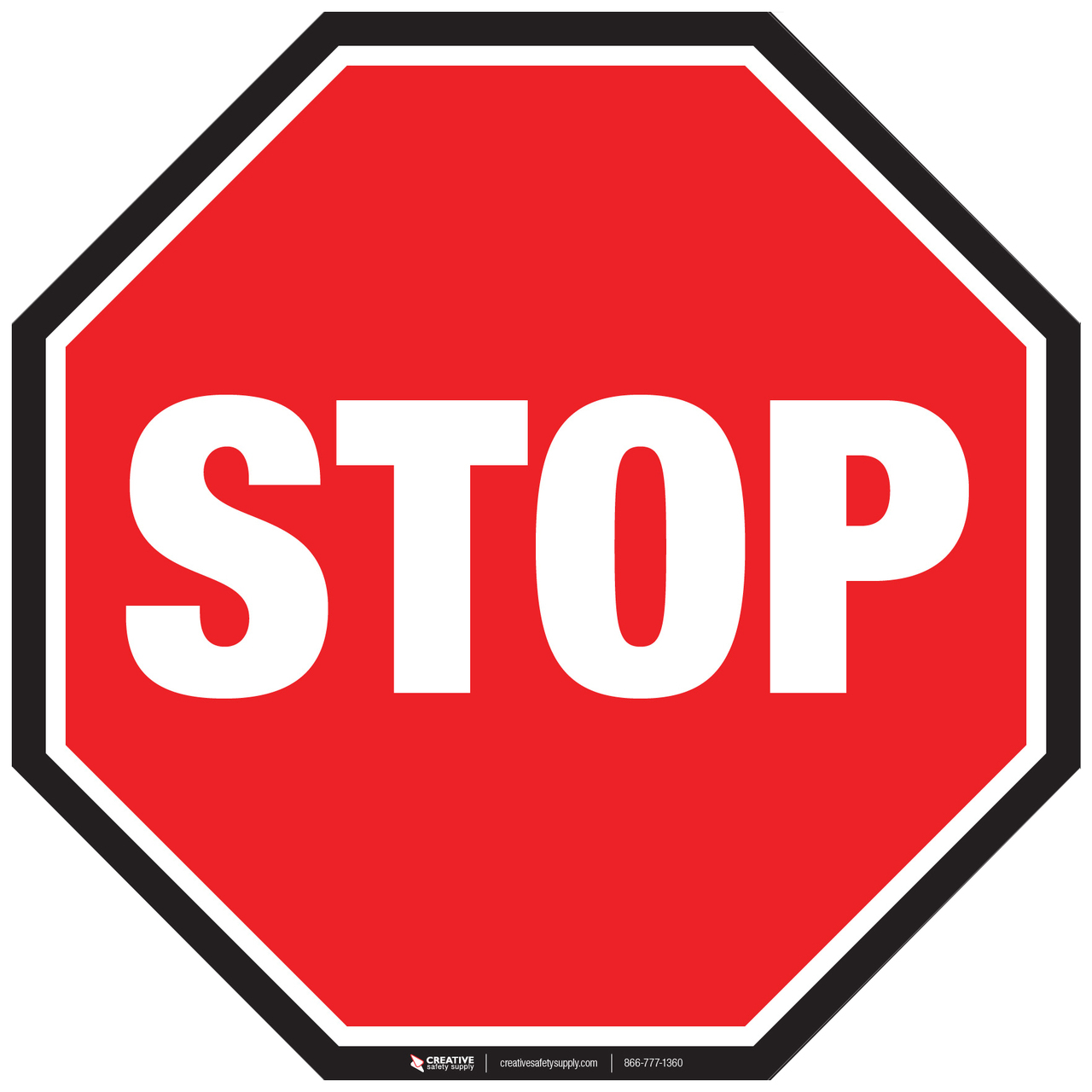 Why are we learning all this history? I want to learn about Jesus!
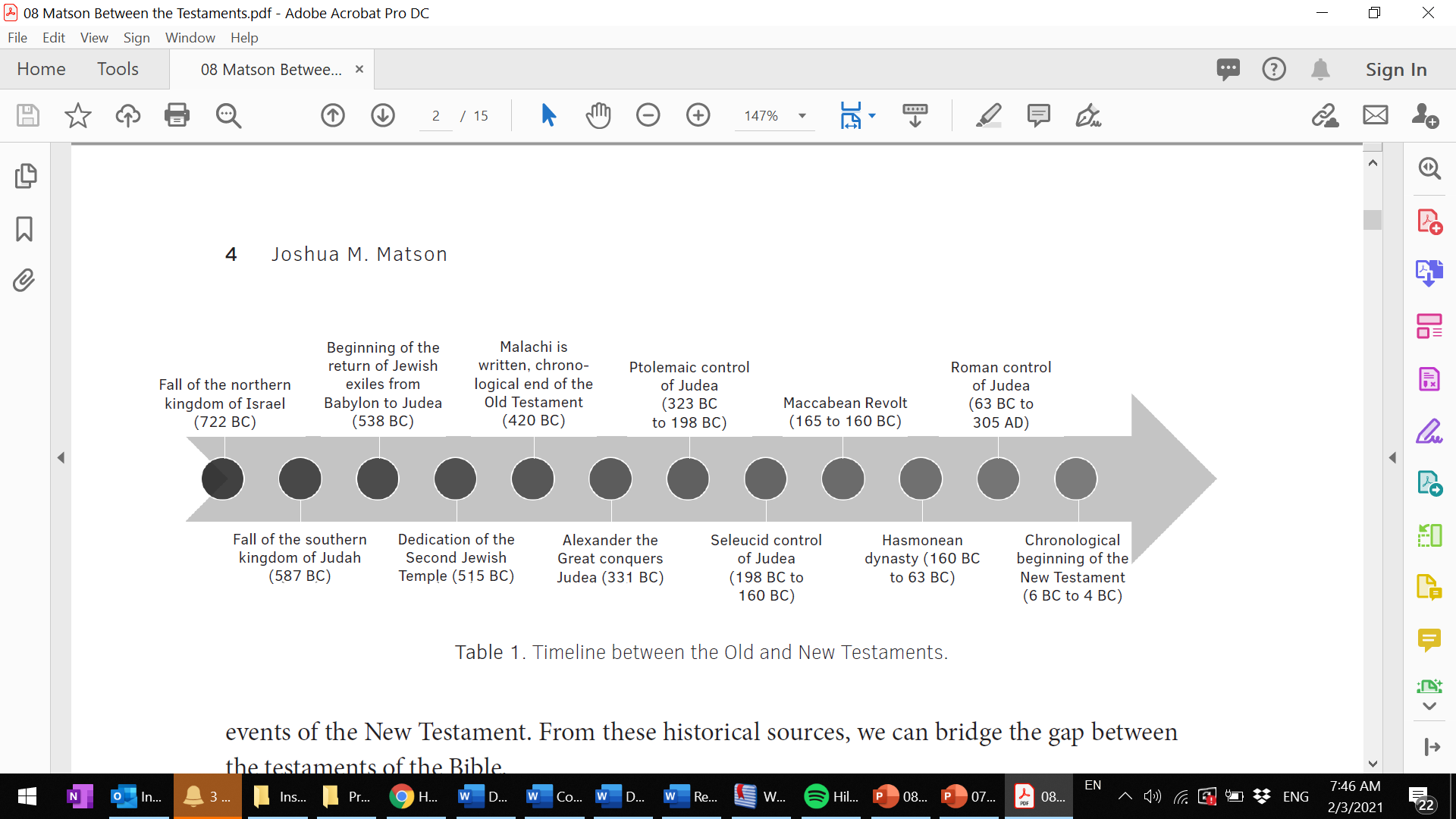 Joshua Matson, in “The New Testament History, Culture, and Society,” Lincoln Blumell, Ed.
[Speaker Notes: I get it—sometimes this history can seem dry…let me help you see how this history will be helpful to us.]
“It was at Jerusalem the feast of the dedication, and it was winter. And Jesus walked in the temple in Solomon’s porch” (John 10:22–23). 
Hanukkah was called “the feast of dedication” because the temple was “dedicated” or “purified” when the Maccabees regained control of it. It’s interesting that at this feast, Jesus describes himself as the one “whom the Father hath sanctified” or made pure (John 10:36). Just as the Maccabees had purified the temple, so too the Father had purified Jesus.
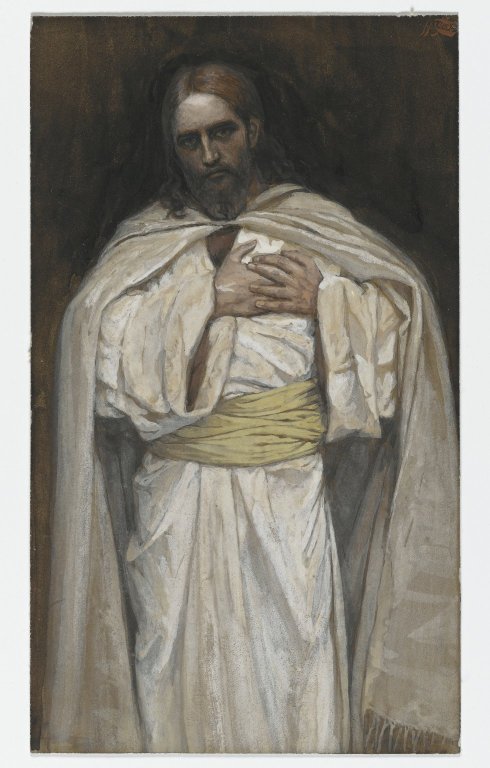 [Speaker Notes: https://picryl.com/media/brooklyn-museum-our-lord-jesus-christ-notre-seigneur-jesus-christ-james-tissot-51333f]
Jesus and the Pharisees
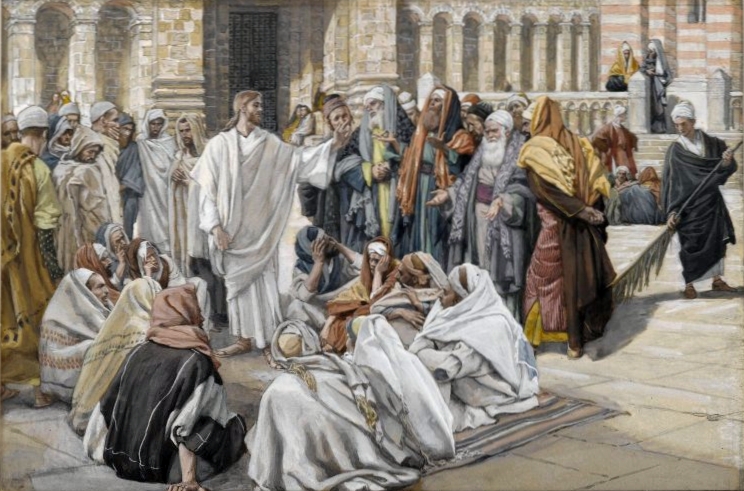 “The Pharisees and scribes asked [Jesus], Why walk not thy disciples according to the tradition of the elders, but eat bread with unwashen hands?
(Mark 7:5)
James Tissot
[Speaker Notes: So I hope you can see]
Jesus and the Pharisees
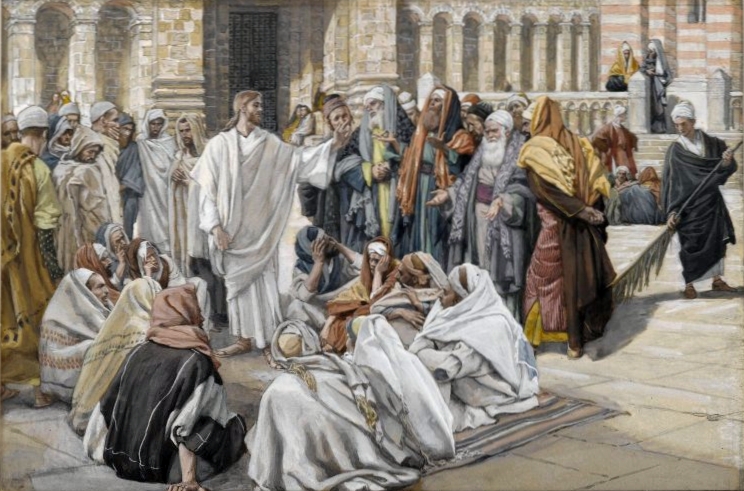 “The Pharisees said unto [Jesus], Behold, why do [your disciples] on the sabbath day that which is not lawful?
(Mark 2:24)
James Tissot
Jesus and the Pharisees
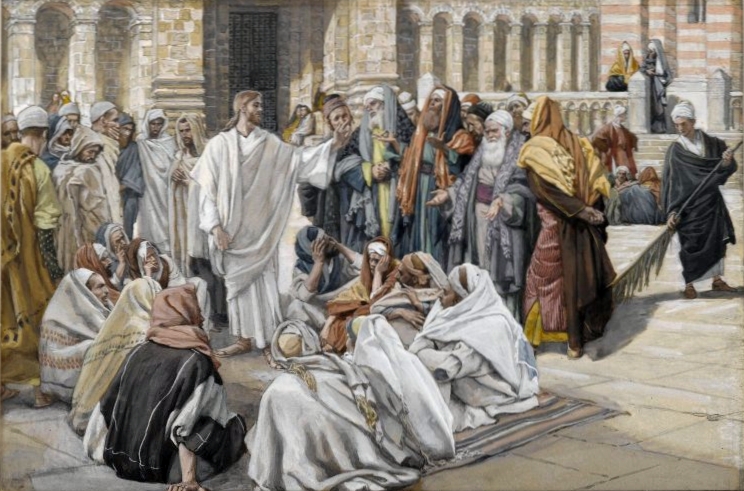 “When the scribes and Pharisees saw him eat with publicans and sinners, they said…‘How is it that he eateth and drinketh with publicans and sinners?’” (Mark 2:16)
James Tissot
Between the Testaments
Period of Hellenization
Maccabean Revolt
Hasmonean Dynasty
Roman Rule through the Herodian Dynasty
[Speaker Notes: Connect what you’ve just discussed with the Maccabean Revolt]
The Hasmoneans
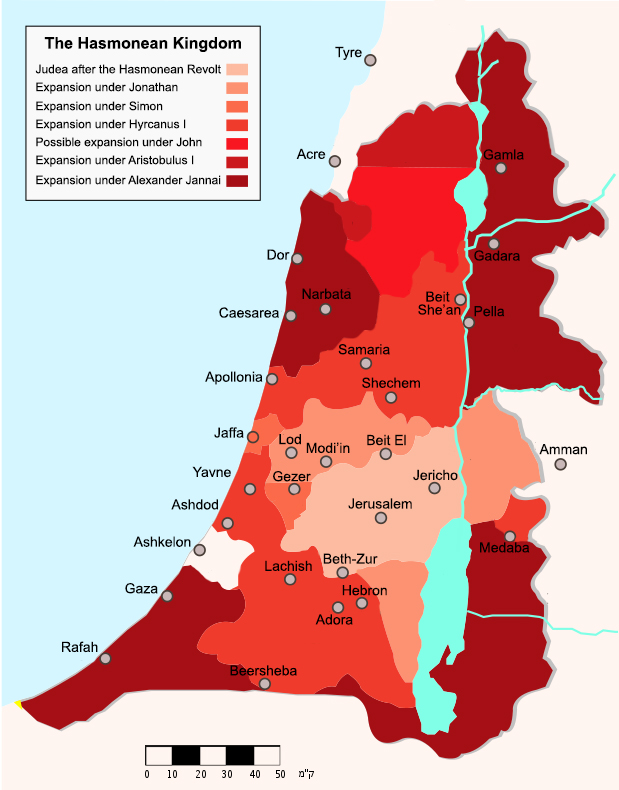 During the 100 years of Hasmonean rule, the geography they controlled increased substantially. At first, they controlled just a few areas around Jerusalem, but over time they conquered territories around the Sea of Galilee. This of course would have important implications for the life of Christ, who grew up in Galilee. The Hasmoneans even conquered lands in the south that traditionally had been possessed by their rivals.
Image by Effib
[Speaker Notes: Image: https://en.wikipedia.org/wiki/Hasmonean_dynasty
By Effib - https://he.wikipedia.org/wiki/ממלכת_החשמונאים#/media/File:Map_Hasmonean_Kingdom-he.svg, CC BY-SA 4.0, https://commons.wikimedia.org/w/index.php?curid=63408877]
Between the Testaments
Period of Hellenization
Maccabean Revolt
Hasmonean Dynasty
Roman Rule through the Herodian Dynasty
From the Hasmoneans to Herod
[Speaker Notes: Image: https://www.flickr.com/photos/carolemage/22205132751 
In about 60 BC, the Roman general Pompey learned about a civil war among Hasmonean leaders. He was near Israel, and he basically said, “I’ll help you solve this problem,” and solved it by having Rome take over. Pompey appointed a Hasmonean as a leader until about 40 BC)]
After Herod the Great
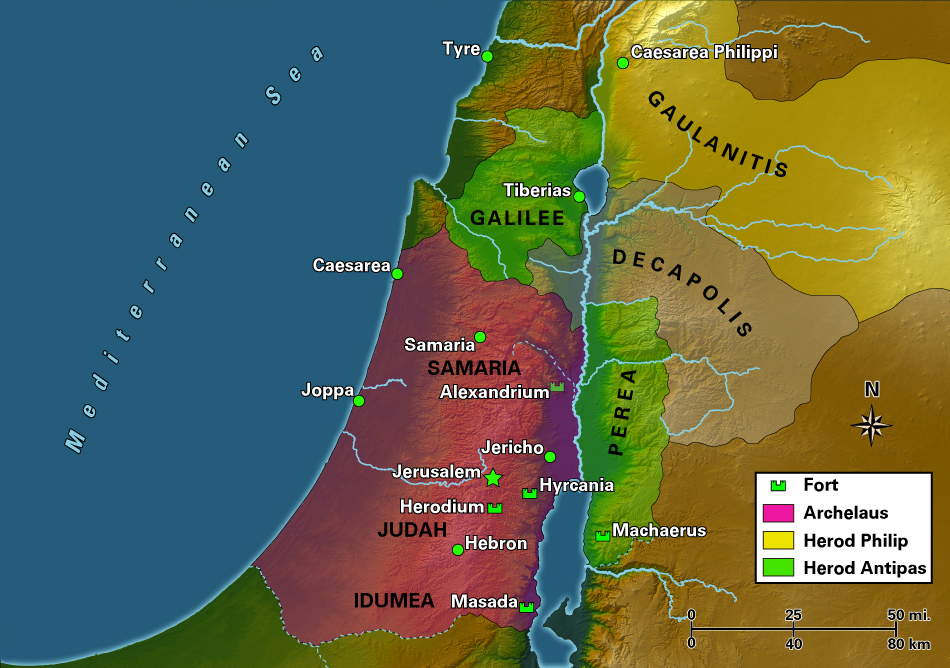 Image copyright bibleodyssey.org
[Speaker Notes: Make note on the map that says copyright Bible Odyssey 
https://www.bibleodyssey.org/en/tools/map-gallery/h/map-Herod 
Talk through why this map is important--]
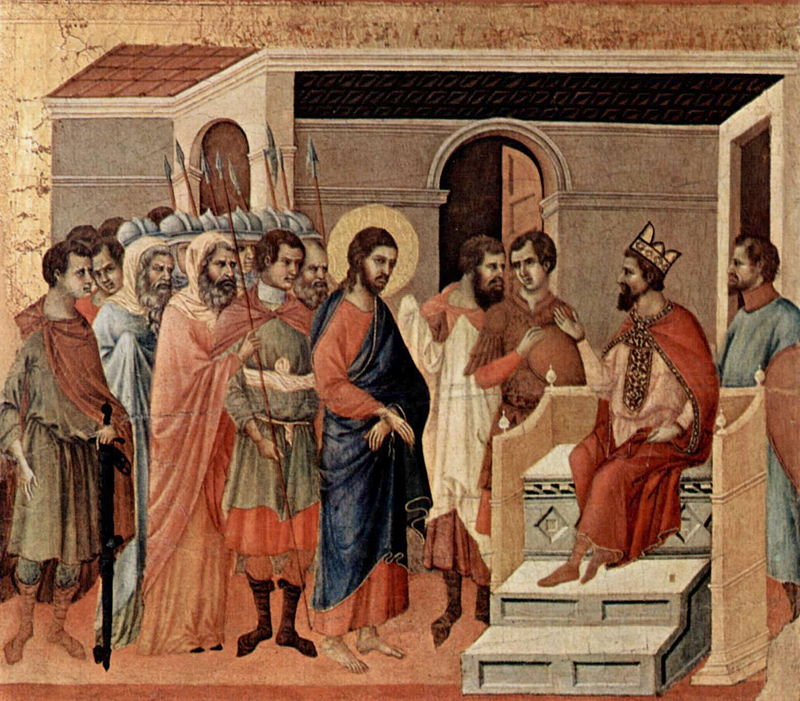 Duccio di Buoninsegna
[Speaker Notes: Image: By Duccio di Buoninsegna - The Yorck Project (2002) 10.000 Meisterwerke der Malerei (DVD-ROM), distributed by DIRECTMEDIA Publishing GmbH. ISBN: 3936122202., Public Domain, https://commons.wikimedia.org/w/index.php?curid=4694444]
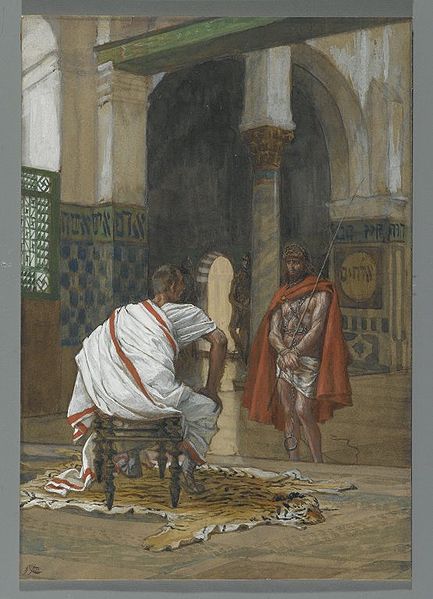 James Tissot
[Speaker Notes: Image: https://commons.wikimedia.org/wiki/File:Brooklyn_Museum_-_Jesus_Before_Pilate_Second_Interview_(Jésus_devant_Pilate._Deuxième_entretien)_-_James_Tissot.jpg]
The Sadducees
Although Rome was in charge politically, a Jewish group known as the Sadducees generally had responsibility for the temple. They were among the wealthy elites of Jerusalem.
[Speaker Notes: Image: By Ariely - Own work, CC BY 3.0, https://commons.wikimedia.org/w/index.php?curid=4533576]
Background Topics
Historical background (see readings)
Jewish expectations for a Messiah
Background to the four Gospel accounts
[Speaker Notes: One check yourself question on the following slide]
Pre-Christian, Jewish texts present the following expectations of the Messiah among many early Jews:
All people would worship him 
He would be a king 
He would judge the wicked and overthrow Israel’s foreign enemies 
His kingdom would be everlasting
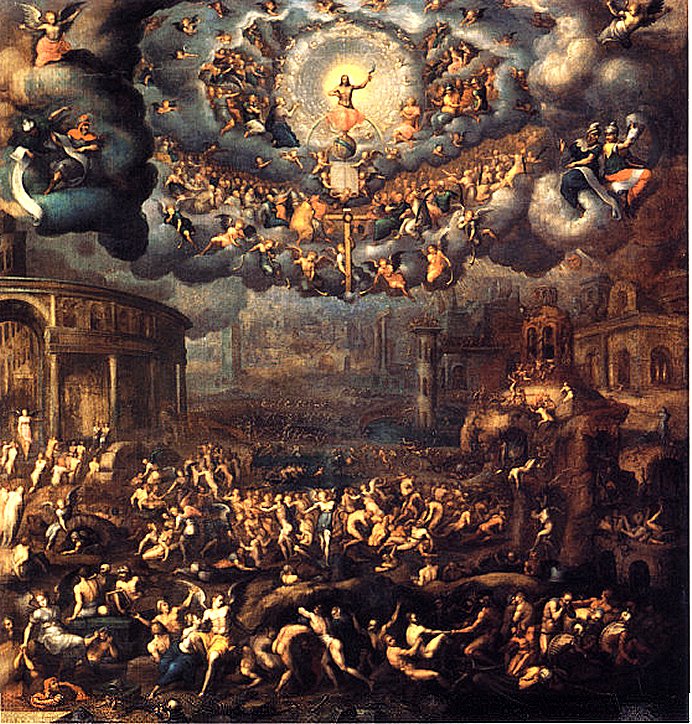 Trevan G. Hatch, “Messianism and Jewish Messiahs in the New Testament Period.”
[Speaker Notes: Time doesn’t permit us to go into all of these prophecies; let’s just look at two.
https://en.wikipedia.org/wiki/Messiah#/media/File:The_Last_Judgement._Jean_Cousin..jpg]
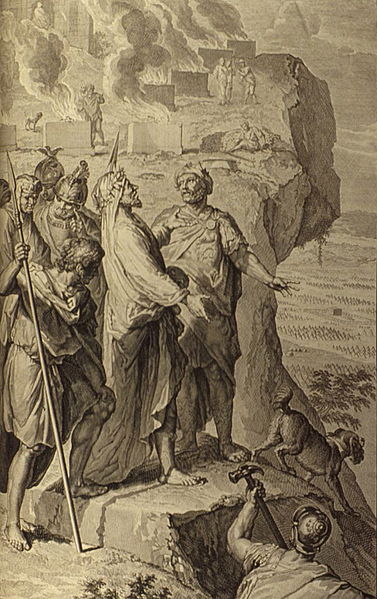 “There shall come a Star out of Jacob, and a Sceptre shall rise out of Israel, and shall smite the corners of Moab…And Edom shall be a possession…Israel shall do valiantly. Out of Jacob shall come he that shall have dominion, and shall destroy him that remaineth of the city.” (Numbers 24:17–19)
[Speaker Notes: Image: https://commons.wikimedia.org/wiki/File:Figures_Balaam_blessing_the_Israelites.jpg]
Daniel 7
“I saw in the night visions…one like the Son of man came with the clouds of heaven…And there was given him dominion, and glory, and a kingdom, that all people, nations, and languages, should serve him: his dominion is an everlasting dominion, which shall not pass away, and his kingdom that which shall not be destroyed” (Daniel 7:13–14).
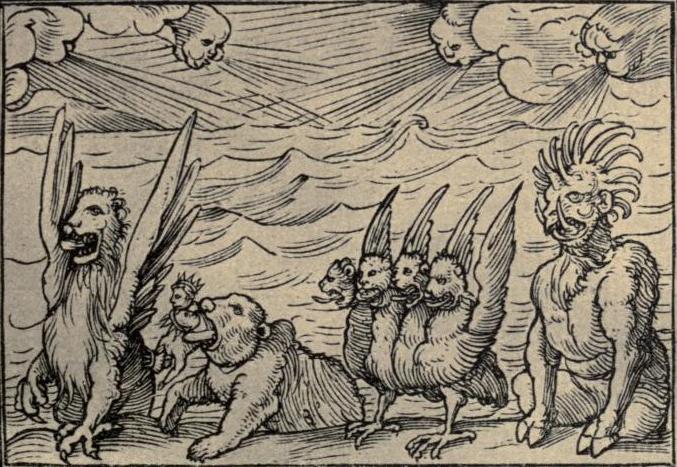 Hans Holbein
[Speaker Notes: Image: By Hind, Arthur Mayger (ed.) &amp; Hans Holbein the Younger - Hans Holbein, the younger: his Old Testament illustrations, Dance of death and other woodcuts. London: William Heinemann, 1912.Transferred from en.wikipedia by SreeBot, Public Domain, https://commons.wikimedia.org/w/index.php?curid=16979057]
Matthew 16:21
“Jesus [began] to shew unto his disciples, how that he must go unto Jerusalem, and suffer many things of the elders and chief priests and scribes, and be killed, and be raised again the third day.”
[Speaker Notes: Point out]
Matthew 16:22
“Then Peter took him, and began to rebuke him, saying, Be it far from thee, Lord: this shall not be unto thee.”
[Speaker Notes: Point out]
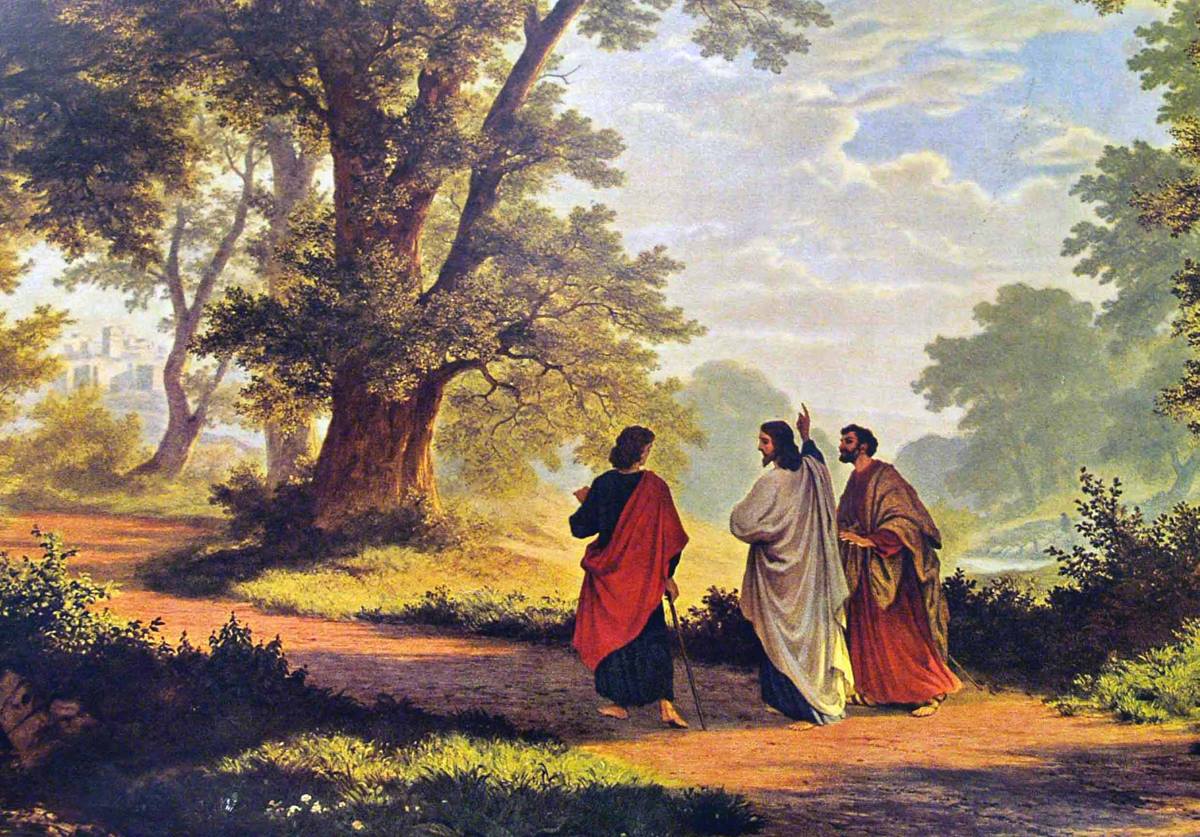 Disciples: “Jesus of Nazareth  [was] crucified…We trusted that it had been he which should have redeemed Israel”
Robert Zund
[Speaker Notes: Image: https://commons.wikimedia.org/wiki/File:Zünd_Gang_nach_Emmaus_1877.jpg

Keep your eye on this tension—whether Jesus is the “Messiah” in the way that many Jews were expecting (would overtake a worldly kingdom) will have a major impact on how he is viewed by the common people, the Jewish authorities, and the Roman military leaders. I’m not sharing all this stuff as random fun facts, historical background will improve your ability to understand Jesus Christ in his context and draw closer to him.]
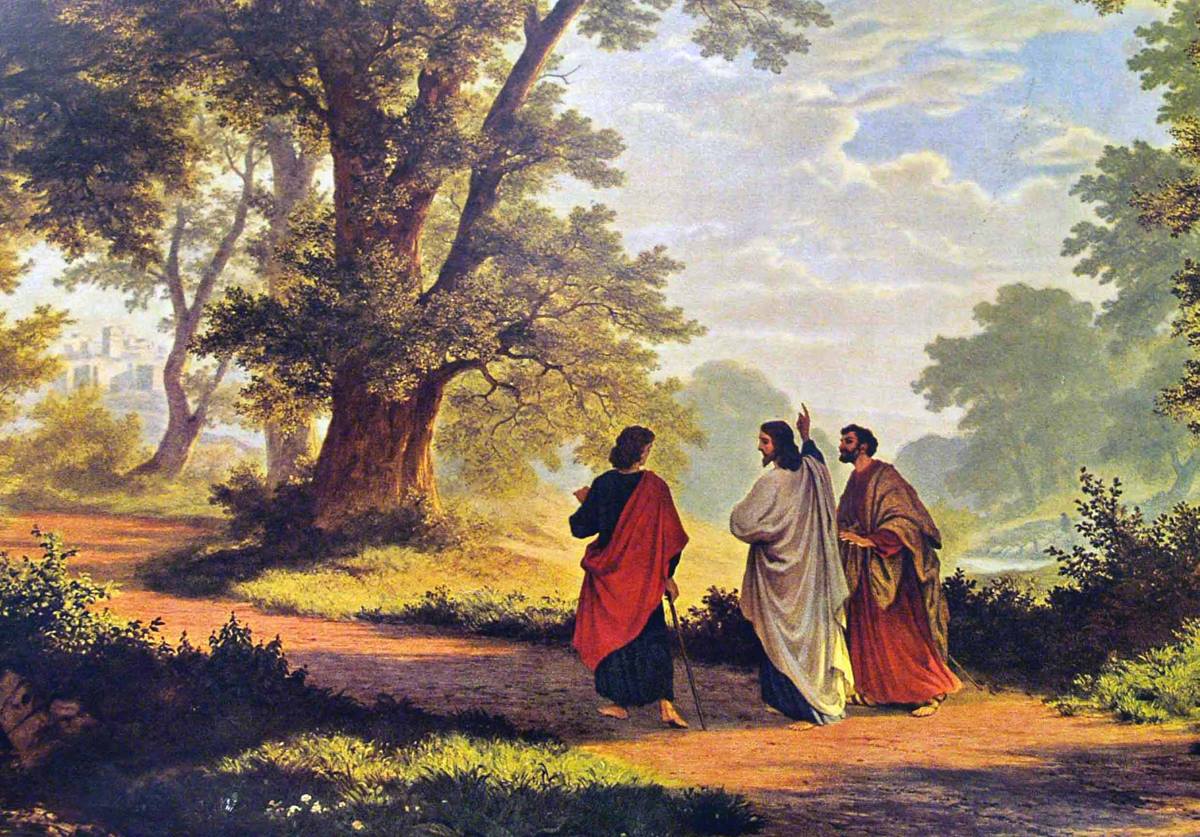 Disciples: “Jesus of Nazareth  [was] crucified…We trusted that it had been he which should have redeemed Israel”

Jesus: O fools, and slow of heart to believe all that the prophets have spoken: Ought not Christ to have suffered these things, and to enter into his glory? And beginning at Moses and all the prophets, he expounded unto them in all the scriptures the things concerning himself” (Luke 24:19–21, 25-27)
Robert Zund
[Speaker Notes: Image: https://commons.wikimedia.org/wiki/File:Zünd_Gang_nach_Emmaus_1877.jpg

Keep your eye on this tension—whether Jesus is the “Messiah” in the way that many Jews were expecting (would overtake a worldly kingdom) will have a major impact on how he is viewed by the common people, the Jewish authorities, and the Roman military leaders. I’m not sharing all this stuff as random fun facts, historical background will improve your ability to understand Jesus Christ in his context and draw closer to him.]
Background Topics
Historical background (see readings)
Jewish expectations for a Messiah
Background to the four Gospel accounts
Matthew, Mark, & Luke = 
The Synoptic Gospels 
(“The Synoptics”)
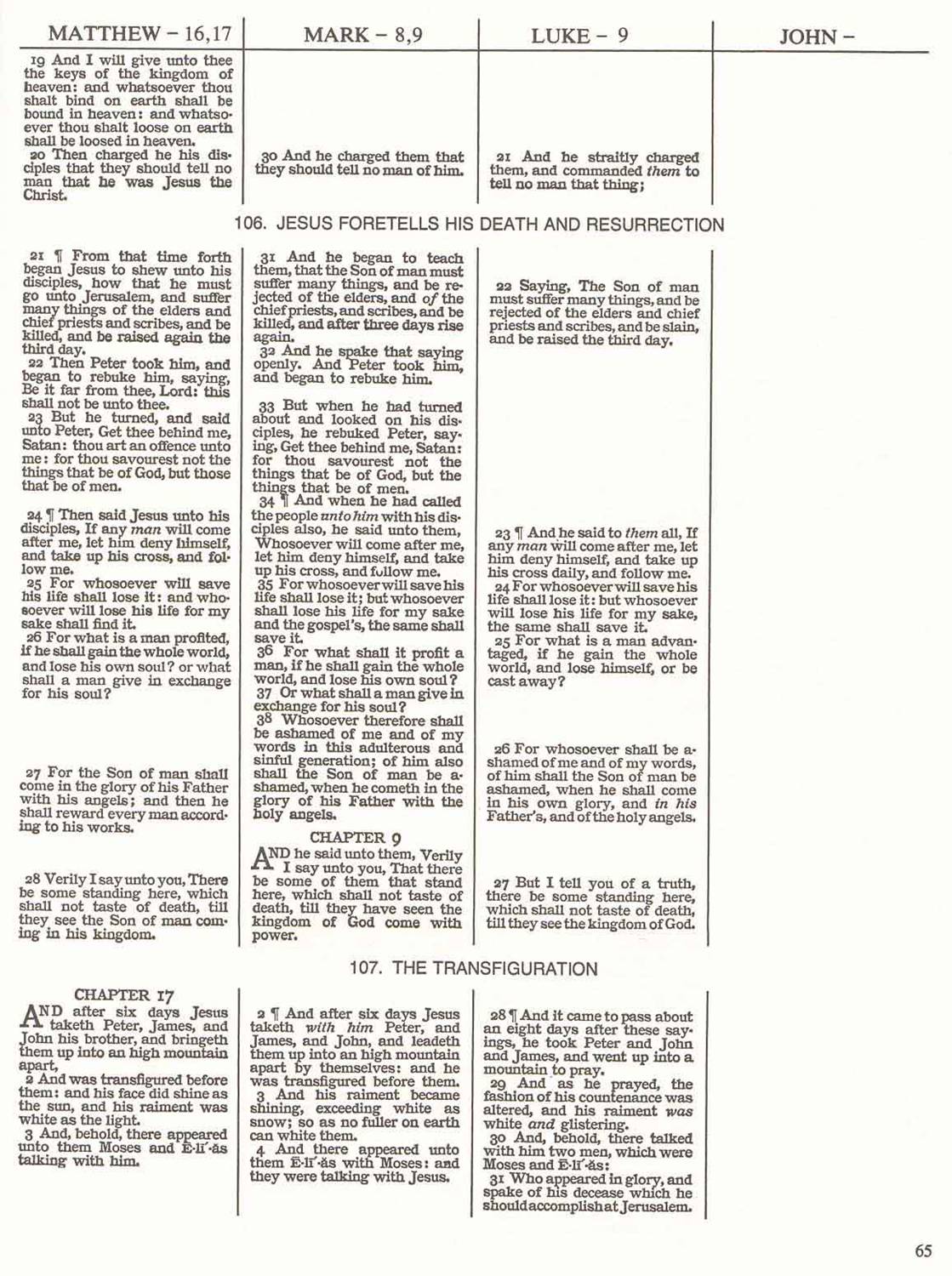 Synoptic = “see together”
Matthew, Mark, & Luke have the same basic stories and sequence.
[Speaker Notes: Image is okay to use]
If two research papers were word-for-word identical in some sections, what would be the natural conclusion?
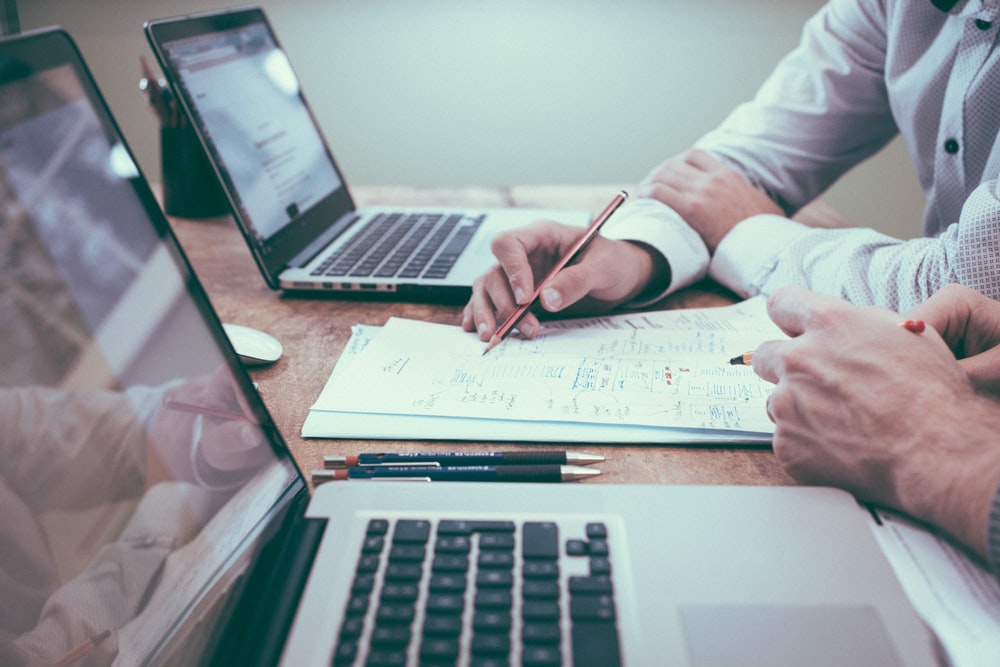 If two research papers were word-for-word identical in some sections, what would be the natural conclusion?
Because of the word-for-word connections there is very likely a literary relationship between the Synoptic Gospels.
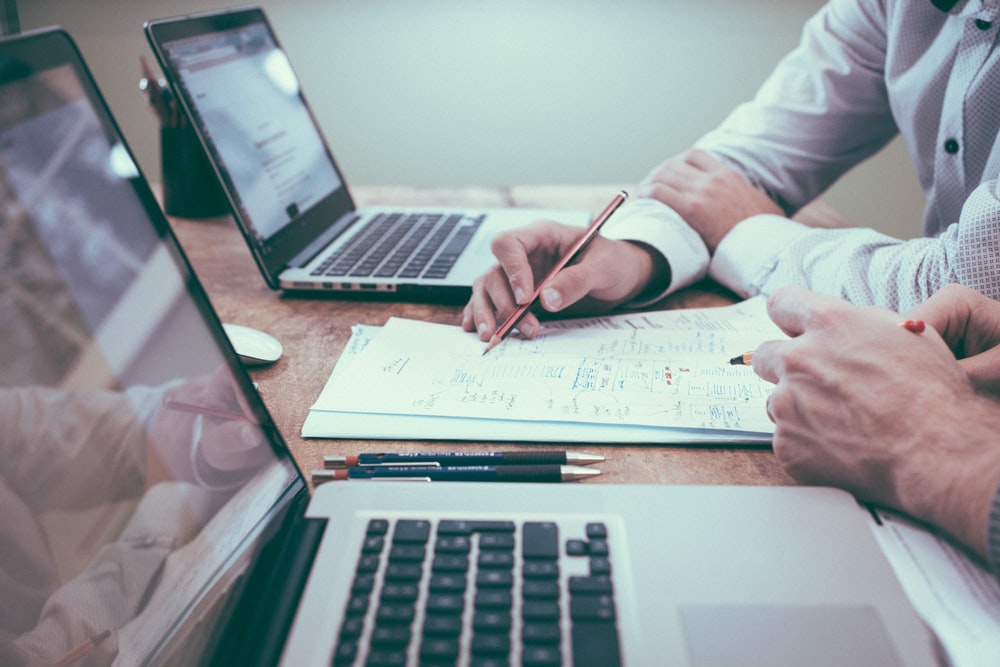 If two research papers were word-for-word identical in some sections, what would be the natural conclusion?
Because of the word-for-word connections there is very likely a literary relationship between the Synoptic Gospels.
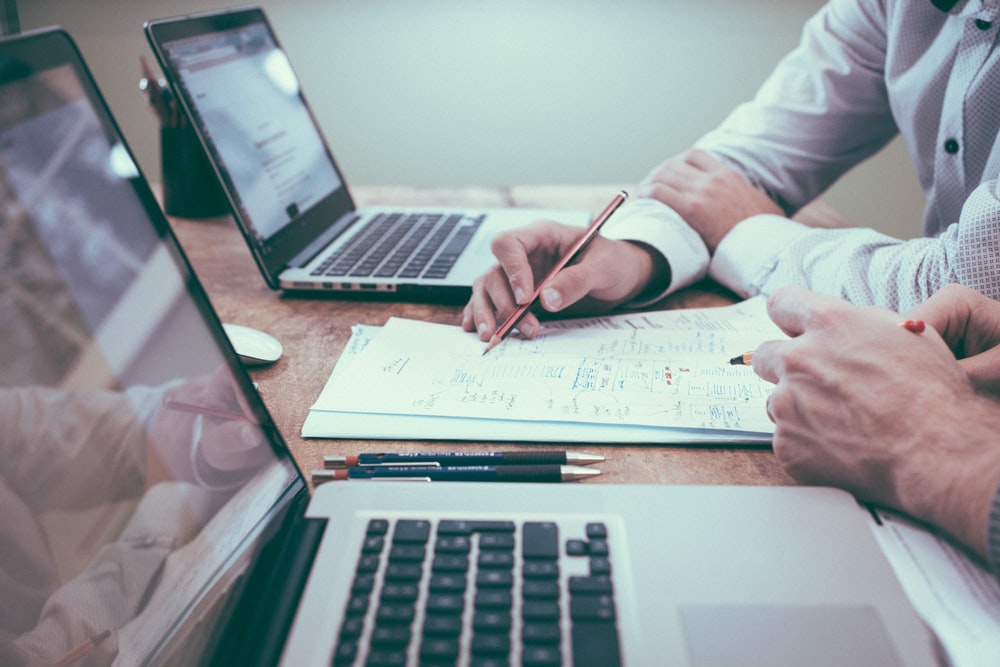 Which was written first and who copied whom?
“For as much as many have taken in hand to set forth in order a declaration of those things which are most surely believed among us… It seemed good to me also… to write unto thee in order…” (Luke 1:1-3)
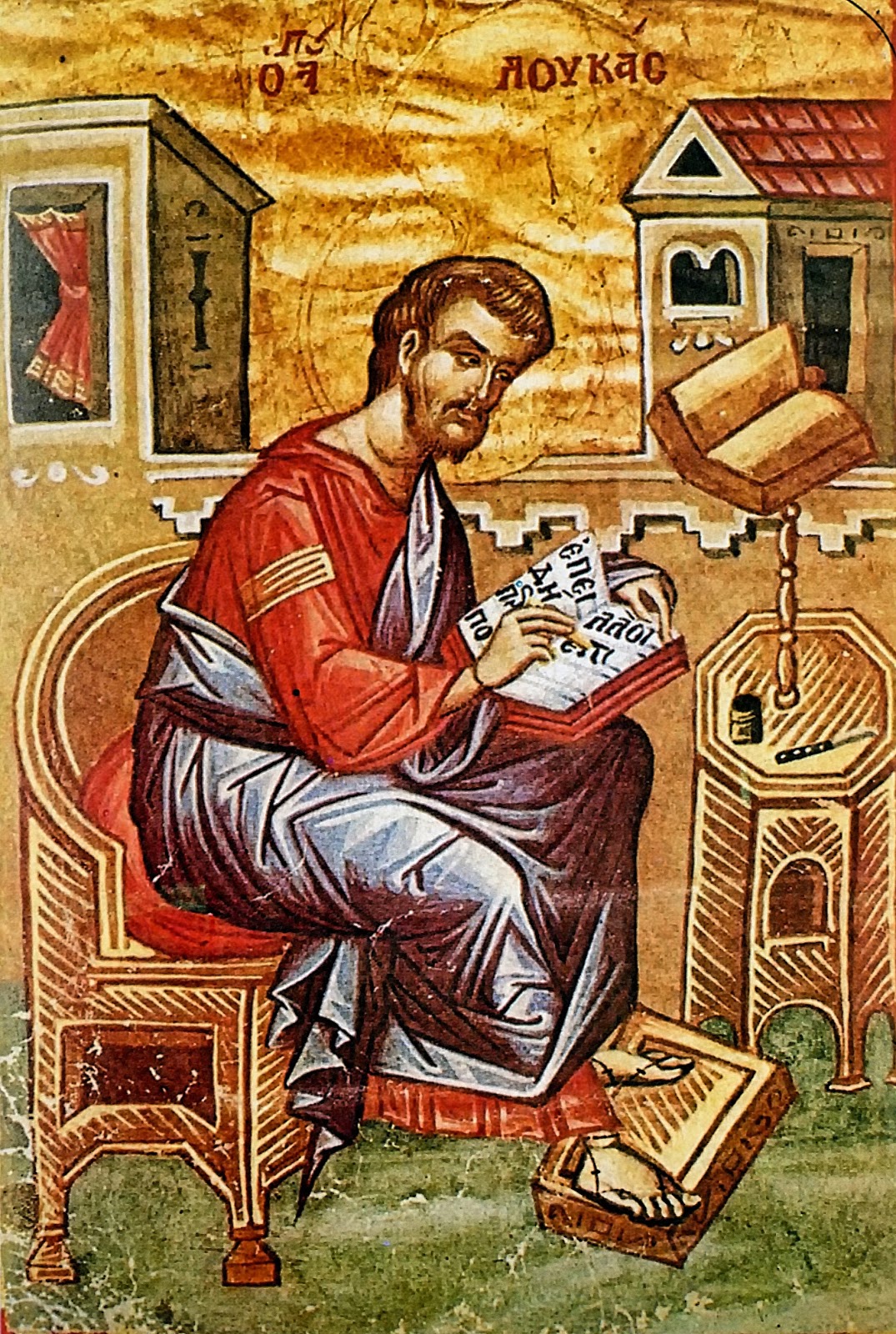 “Many have taken in hand” = I know many other written Gospels
“To write in order” = I will write an orderly account (better than the others)
The Lord did not simply give Luke a revelation—Luke used written sources.
[Speaker Notes: Label image: https://en.wikipedia.org/wiki/Luke_the_Evangelist]
Four Source Hypothesis
Mark
Matt
Luke
Q
[Speaker Notes: This is just one possibility—not the only one!]
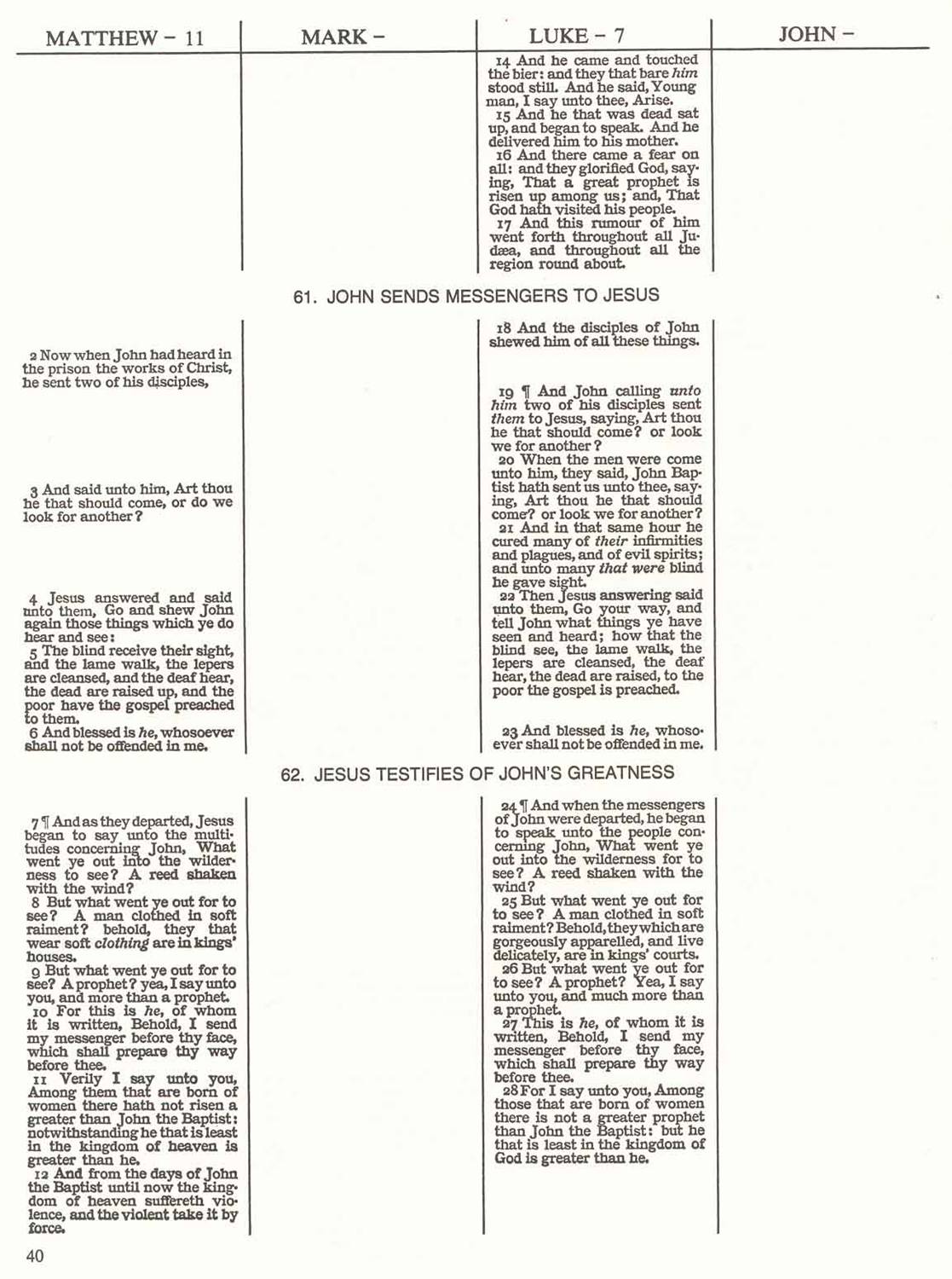 Q = quelle = “source” (German)
Matthew and Luke have common stories, often word-for-word the same (thus, probably from a common written source).
Q = material found in both Matt and Luke, but not in Mark
Four Source Hypothesis
Mark
M
Matt
Luke
L
Q
Q = quelle = “source” (German)
[Speaker Notes: This is just one possibility—not the only one!]
John is Unique
Gospel      	Unique	     Common
Mark				7%						93%
Matthew		42%					58%
Luke					59%					41%
John					92%					8%
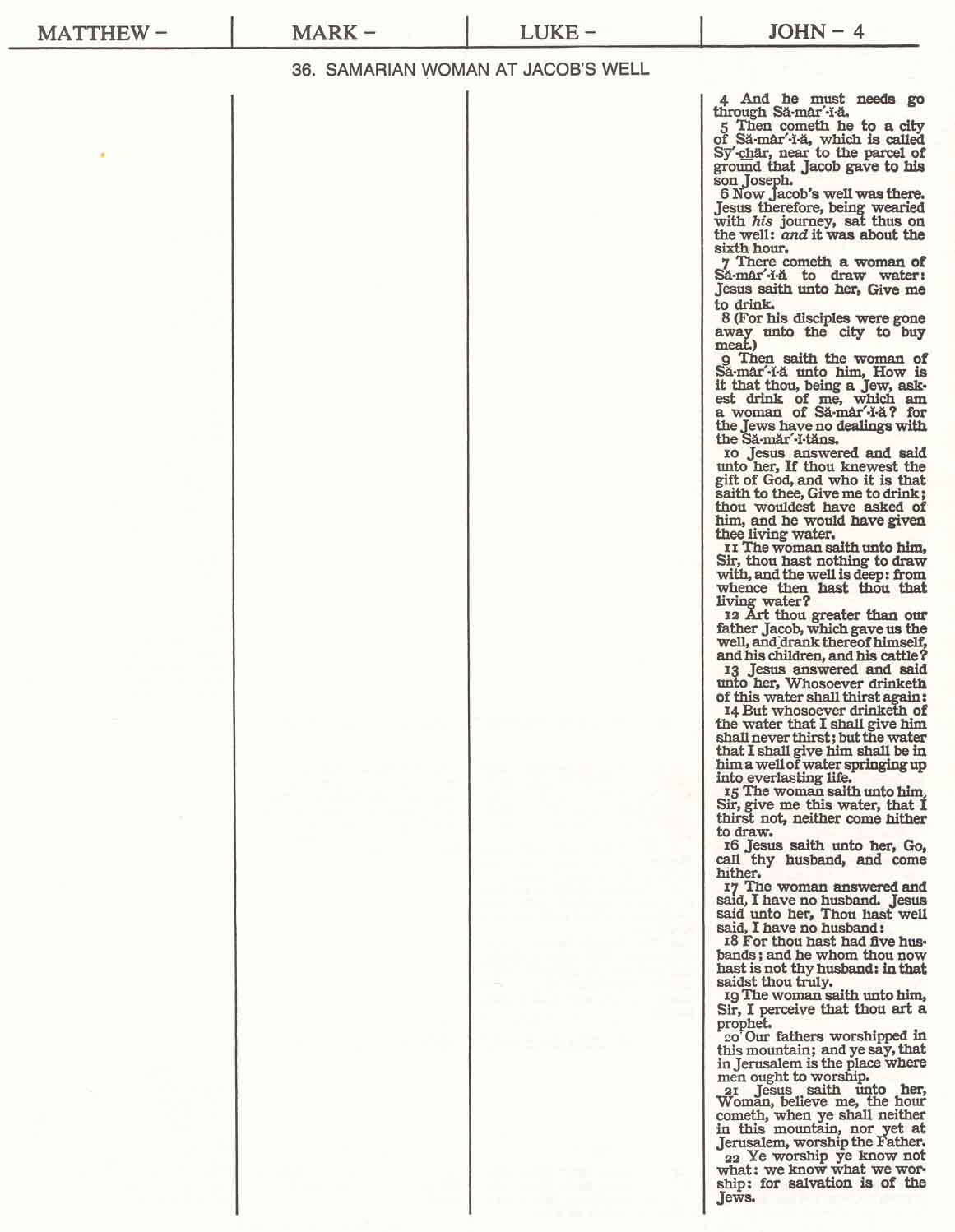 John very often has material that is not in any other Gospel.
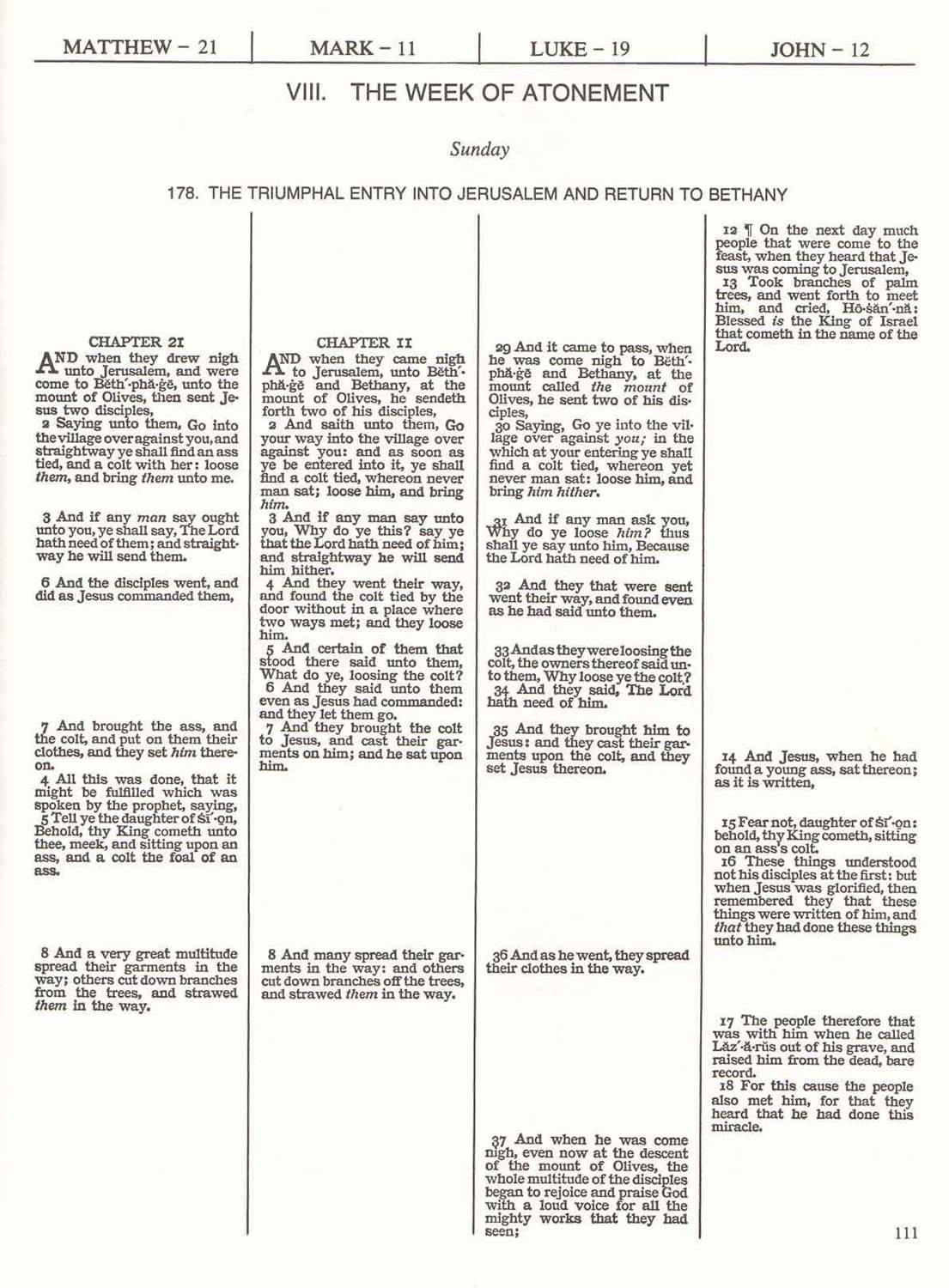 Even when all four Gospels have the same story, John often has different information.
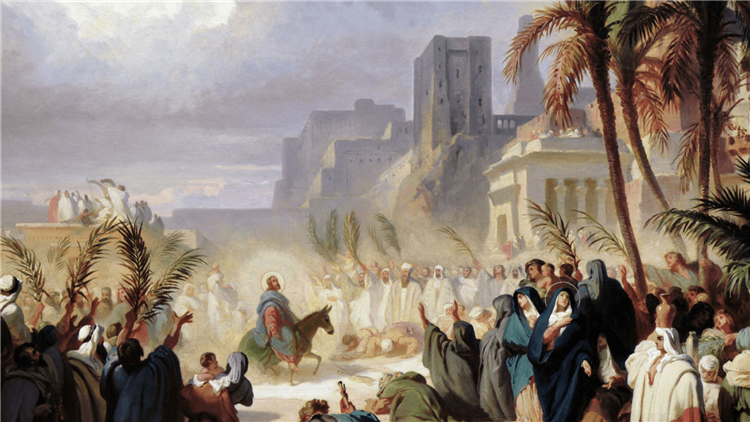 Félix Louis Leullier
[Speaker Notes: Image: https://www.wikiart.org/en/felix-louis-leullier/christs-triumphal-entry-into-jerusalem]
So How Should We Read the Gospels?
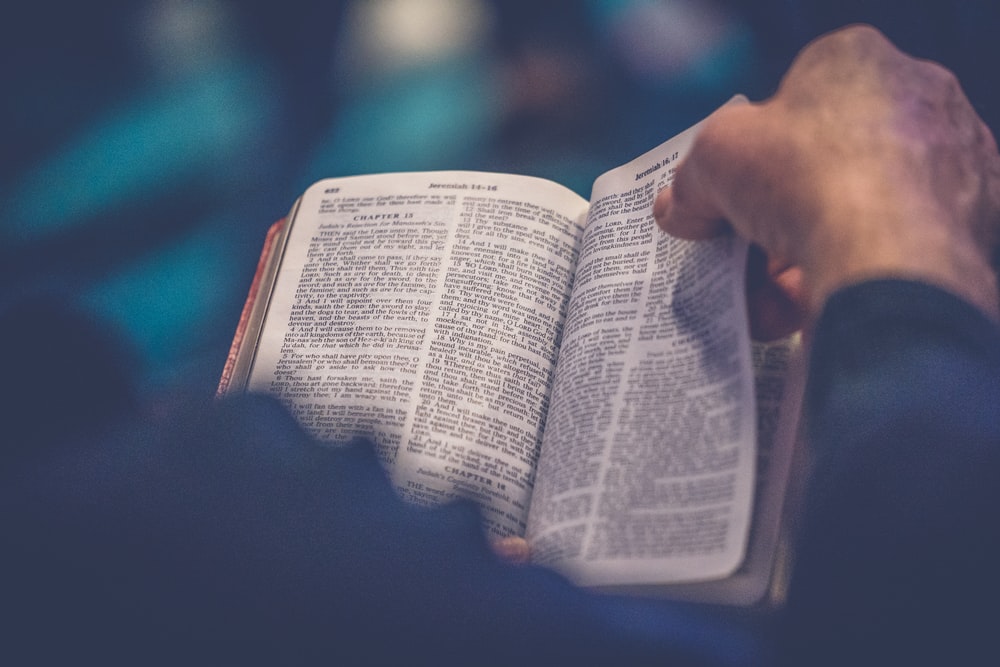 [Speaker Notes: Image: https://unsplash.com/photos/DRgrzQQsJDA]
Reading the Gospels as a “Harmony”

A “harmony” is an artificial blending of the four gospels into one story.
PRO: Perhaps easier to read as one clear narrative
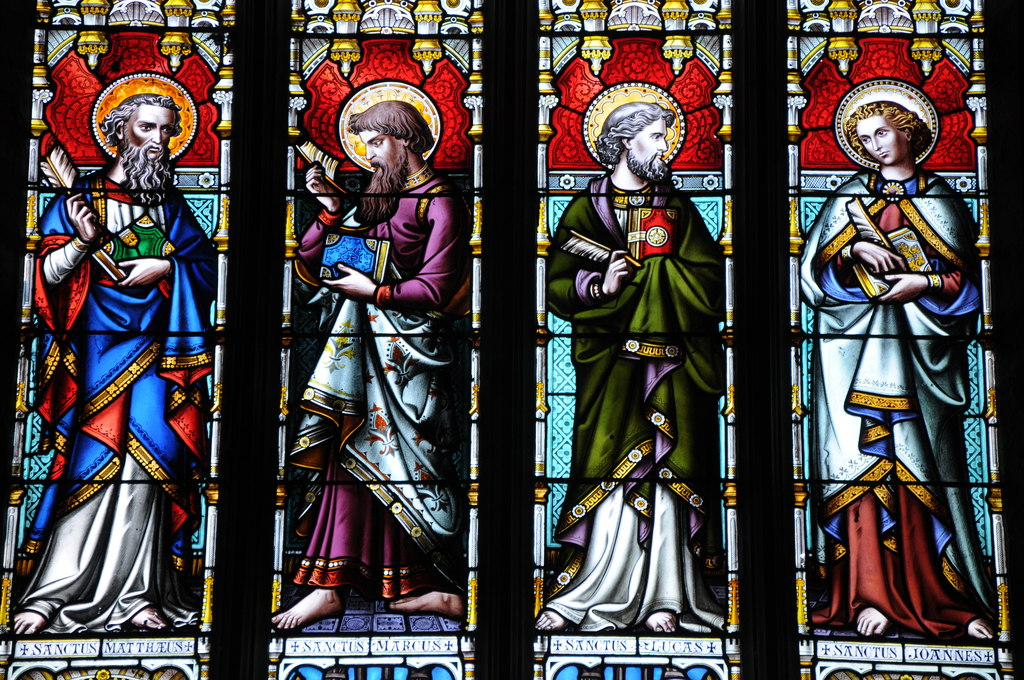 Philip Halling
[Speaker Notes: We will read as a “harmony” as we study the birth of Jesus Christ

Image: https://www.geograph.org.uk/photo/2858163]
Downside to Harmony
There is a significant con to reading in a Harmony.
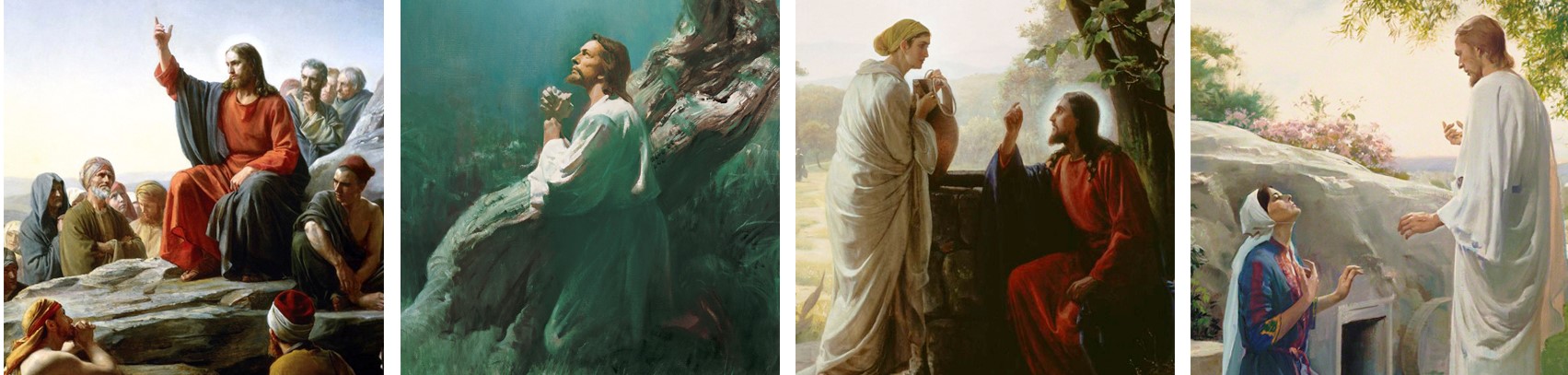 Harry Anderson
Harry Anderson
Carl Bloch
Carl Bloch
[Speaker Notes: Image 1: https://www.churchofjesuschrist.org/study/manual/new-testament-seminary-teacher-manual/matthew/lesson-12-matthew-7?lang=eng
Image 2: https://www.churchofjesuschrist.org/media-library/images/jesus-praying-in-gethsemane-39591?lang=eng&clang=ase
Image 3:https://www.ldsliving.com/How-the-Samaritan-Woman-at-the-Well-Teaches-Us-Powerful-Truths-About-Christ-s-Nature-and-Message/s/90265
Image 4: https://www.churchofjesuschrist.org/media/image/mary-and-the-resurrected-christ-1728928?lang=eng&collectionId=063f9cd3a6e737d1baa1213d98cefdc81d1ac8ba]
Downside to Harmony
Reading the Gospels Sequentially
PRO: Focuses on the audience, message, narrative, and structure of each individual Gospel
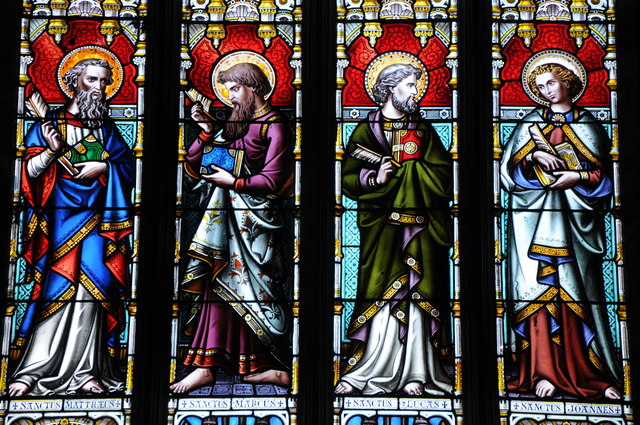 Philip Halling
[Speaker Notes: Image: https://www.geograph.org.uk/photo/2858163]
Luke 2:49
“Did you not know that I must be about my father’s business?”
[Speaker Notes: Point out]
Luke 2:49
“Did you not know that I must be about my father’s business?”
Luke 23:46
“Father into your hands I commend my spirit.”
[Speaker Notes: Point out]
Reading the Gospels Sequentially
PRO: Focuses on the audience, message, narrative, and structure of each individual Gospel
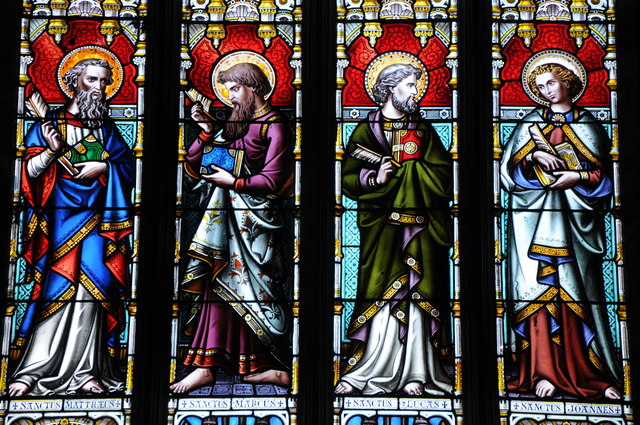 Philip Halling
CON: Can be repetitive (some accounts are very similar).
[Speaker Notes: Image: https://www.geograph.org.uk/photo/2858163]
Reading the Gospels in a Synopsis
PRO: Comparing the Gospels in a synopsis, or in parallel helps you examine what each does differently and gain new insights.
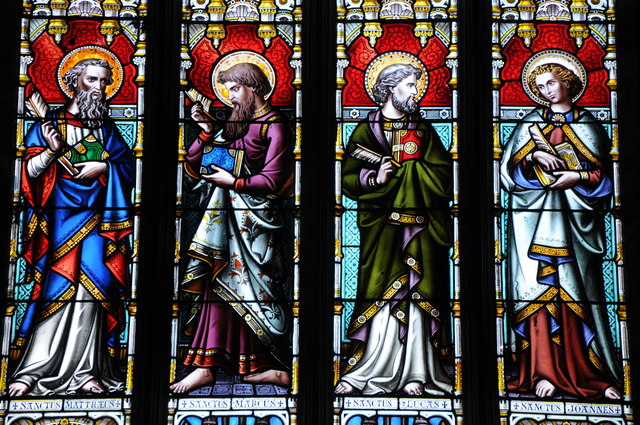 Philip Halling
[Speaker Notes: As to the con – but it’s worth it! You’ll be looking at a synopsis study of Christ’s baptism for our next class and later this semester we’ll have a paper that helps you study in this way.]
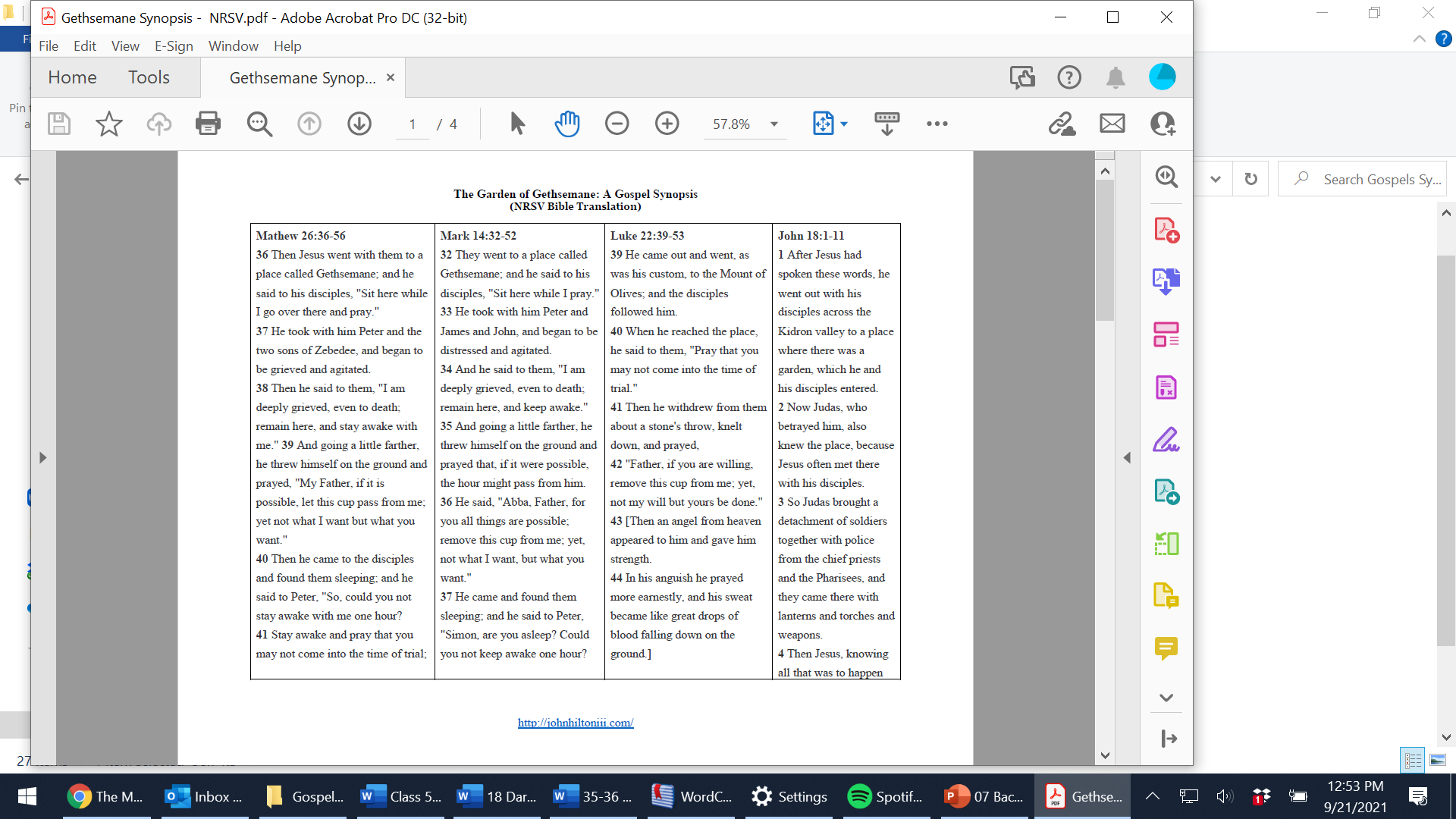 Reading the Gospels in a Synopsis
PRO: Comparing the Gospels in a synopsis, or in parallel helps you examine what each does differently and gain new insights.
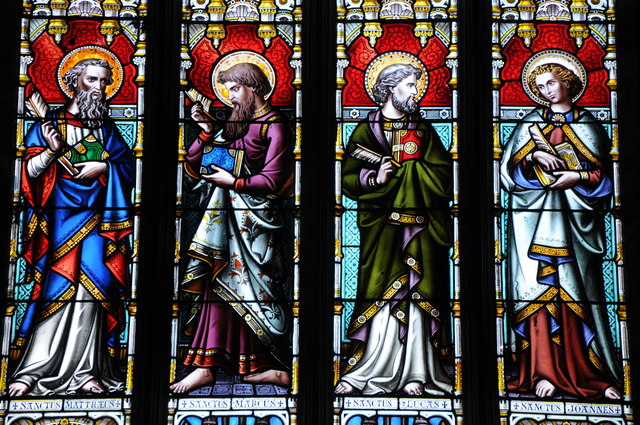 Philip Halling
CON: Can be harder to match up accounts side by side passages and do a careful reading.
[Speaker Notes: As to the con – but it’s worth it! You’ll be looking at a synopsis study of Christ’s baptism for our next class and later this semester we’ll have a paper that helps you study in this way.]